CSE 154
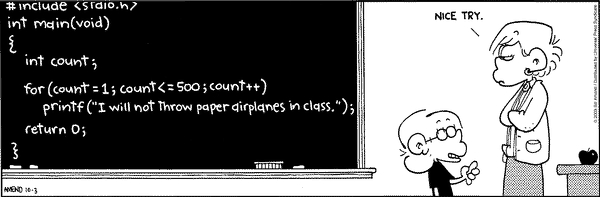 Lecture 15: MORE PHP
Arrays
$name = array();                         # create
$name = array(value0, value1, ..., valueN);

$name[index]                             # get element value
$name[index] = value;                    # set element value
$name[] = value;                         # append            PHP
$a = array();     # empty array (length 0)
$a[0] = 23;       # stores 23 at index 0 (length 1)
$a2 = array("some", "strings", "in", "an", "array");
$a2[] = "Ooh!";   # add string to end (at index 5)                   PHP
to append, use bracket notation without specifying an index
element type is not specified; can mix types
Array functions
Array function example
$tas = array("MD", "BH", "KK", "HM", "JP");
for ($i = 0; $i < count($tas); $i++) {
  $tas[$i] = strtolower($tas[$i]);
}                                # ("md", "bh", "kk", "hm", "jp")
$morgan = array_shift($tas);     # ("bh", "kk", "hm", "jp")
array_pop($tas);                 # ("bh", "kk", "hm")
array_push($tas, "ms");          # ("bh", "kk", "hm", "ms")
array_reverse($tas);             # ("ms", "hm", "kk", "bh")
sort($tas);                      # ("bh", "hm", "kk", "ms")
$best = array_slice($tas, 1, 2); # ("hm", "kk")
the array in PHP replaces many other collections in Java
list, stack, queue, set, map, ...
The foreach loop
foreach ($array as $variableName) {
  ...
}                                                            PHP
$stooges = array("Larry", "Moe", "Curly", "Shemp");
for ($i = 0; $i < count($stooges); $i++) {
  print "Moe slaps {$stooges[$i]}\n";
}
foreach ($stooges as $stooge) {
  print "Moe slaps $stooge\n";  # even himself!
}
a convenient way to loop over each element of an array without indexes
Math operations
$a = 3;
$b = 4;
$c = sqrt(pow($a, 2) + pow($b, 2));                          PHP
math functions
math constants
the syntax for method calls, parameters, returns is the same as Java
NULL
$name = "Victoria";
$name = NULL;
if (isset($name)) {
  print "This line isn't going to be reached.\n";
}
a variable is NULL if
it has not been set to any value (undefined variables)
it has been assigned the constant NULL
it has been deleted using the unset function
can test if a variable is NULL using the isset function
NULL prints as an empty string (no output)
Functions
function name(parameterName, ..., parameterName) {
  statements;
}                                                            PHP
function bmi($weight, $height) {
  $result = 703 * $weight / $height / $height;
  return $result;
}                                                                    PHP
parameter types and return types are not written
a function with no return statements is implicitly "void"
can be declared in any PHP block, at start/end/middle of code
Calling functions
name(expression, ..., expression);                           PHP
$w = 163;  # pounds
$h = 70;   # inches
$my_bmi = bmi($w, $h);                                               PHP
if the wrong number of parameters are passed, it's an error
Variable scope: global and local vars
$school = "UW";                   # global
...

function downgrade() {
  global $school;
  $suffix = "(Wisconsin)";        # local

  $school = "$school $suffix";
  print "$school\n";
}                                                            PHP
variables declared in a function are local to that function; others are global
if a function wants to use a global variable, it must have a global statement
but don't abuse this; mostly you should use parameters
Default parameter values
function name(parameterName = value, ..., parameterName = value) {
  statements;
}                                                                PHP
function print_separated($str, $separator = ", ") {
  if (strlen($str) > 0) {
    print $str[0];
    for ($i = 1; $i < strlen($str); $i++) {
      print $separator . $str[$i];
    }
  }
}                                                                    PHP
print_separated("hello");        # h, e, l, l, o
print_separated("hello", "-");   # h-e-l-l-o                         PHP
if no value is passed, the default will be used (defaults must come last)
Web Services
web service: software functionality that can be invoked through the internet using common protocols
like a remote function(s) you can call by contacting a program on a web server
many web services accept parameters and produce results
can be written in PHP and contacted by the browser in HTML and/or Ajax code
service's output might be HTML but could be text, XML, JSON or other content
Setting content type with header
header("Content-type: type/subtype");                              PHP
header("Content-type: text/plain");
print "This output will appear as plain text now!\n";              PHP
by default, a PHP file's output is assumed to be HTML (text/html)
However, in our class we aren’t using PHP to generate HTML
So, we use the header function to specify non-HTML output
must appear before any other output generated by the script
(doesn’t have to be the first line of code, though)
Recall: Content ("MIME") types
Lists of MIME types: by type, by extension
Query strings and parameters
URL?name=value&name=value...
http://www.google.com/search?q=Romney
http://example.com/student_login.php?username=obourn&id=1234567
query string: a set of parameters passed from a browser to a web server
often passed by placing name/value pairs at the end of a URL
above, parameter username has value obourn, and sid has value 1234567
PHP code on the server can examine and utilize the value of parameters
a way for PHP code to produce different output based on values passed by the user
Query parameters: $_GET, $_POST
$user_name = $_GET["username"];
$id_number = (int) $_GET["id"];
$eats_meat = FALSE;
if (isset($_GET["meat"])) {
  $eats_meat = TRUE;
}                                                            PHP
$_GET["parameter name"] or $_POST["parameter name"] returns a GET/POST parameter's value as a string

parameters specified as http://....?name=value&name=value are GET parameters

test whether a given parameter was passed with isset
Query parameters: $_POST
$username = $_POST["username"];
$password = $_POST["password"];

 $users_pw_hash = db_lookup_hashed_pw($username);
if (password_hash($password) == $users_pw_hash) {
  print(“Successfully logged in!”);
}
POST parameters come in through the body of the request, not through the URL.
However, on the server, we get access to them the same way we use the GET params, but with a different array: $_POST
This means that client side POST requests look different than GET requests, but server-side POST-request handling looks similar to GET-request handling
Example: Exponent web service
Write a web service that accepts a base and exponent and outputs base raised to the exponent power. For example, the following query should output 81 :
http://example.com/exponent.php?base=3&exponent=4
solution:
<?php
header("Content-type: text/plain");
$base = (int) $_GET["base"];
$exp  = (int) $_GET["exponent"];
$result = pow($base, $exp);
print $result;
?>                                                                  PHP
Embedded PHP
Embedded PHP is a strategy for generating HTML pages on the server side using PHP.
The textbook assumes that we’re using PHP in this way, but we don’t. This quarter, we are focusing on using PHP for data generation.
The next couple slides are about embedded PHP if you are interested in learning a little bit more about it
Embedded PHP syntax template
HTML content

  <?php
  PHP code
  ?>

HTML content

  <?php
  PHP code
  ?>

HTML content ...     PHP
any contents of a .php file between <?php and ?> are executed as PHP code

all other contents are output as pure HTML
Printing HTML tags in PHP = bad style
<?php
print "<!DOCTYPE html>\n";
print "<html>\n";
print "  <head>\n";
print "    <title>Geneva's web page</title>\n";
...
for ($i = 1; $i <= 10; $i++) {
  print "<p class=\"count\"> I can count to $i! </p>\n";
}
?>                                                           PHP
printing HTML tags with print statements is bad style and error-prone:
must quote the HTML and escape special characters, e.g. \"
but without print, how do we insert dynamic content into the page?
PHP expression blocks
<?= expression ?>                                            PHP
<h2> The answer is <?= 6 * 7 ?> </h2>                                PHP
The answer is 42                                                                         output
PHP expression block: evaluates and embeds an expression's value into HTML

<?= expr ?> is equivalent to    <?php print expr; ?>
Expression block example
<!DOCTYPE html>
<html>
  <head><title>CSE 154: Embedded PHP</title></head>  
  <body>
    <?php for ($i = 99; $i >= 1; $i--) { ?>
      <p> <?= $i ?> bottles of beer on the wall, <br />
          <?= $i ?> bottles of beer. <br />
          Take one down, pass it around, <br />
          <?= $i - 1 ?> bottles of beer on the wall. </p>
    <?php } ?>
  </body>
</html>                                                      PHP
Complex expression blocks
<body>
    <?php for ($i = 1; $i <= 3; $i++) { ?>
      <h<?= $i ?>>This is a level <?= $i ?> heading.</h<?= $i ?>>
    <?php } ?>
  </body>                                                    PHP
This is a level 1 heading.
This is a level 2 heading.
This is a level 3 heading.                                                                                         output
expression blocks can even go inside HTML tags and attributes
Common errors: unclosed braces, missing = sign
<body>
    <p>Watch how high I can count:
      <?php for ($i = 1; $i <= 10; $i++) { ?>
        <? $i ?>
    </p>
  </body>
</html>                                                     PHP
</body> and </html> above are inside the for loop, which is never closed

if you forget to close your braces, you'll see an error about 'unexpected $end‘

if you forget = in <?=, the expression does not produce any output